ЦЕНТР  РАЗВИТИЯ  РЕБЕНКА  - ДЕТСКИЙ САД № 556 «ТРОПИНКИ  ДЕТСТВА»
САМЫЕ  ГЛАВНЫЕ  КОНСТРУКТОРЫ  НАШЕГО ПРОЕКТА «ВОКЗАЛ  МЕЧТЫ»
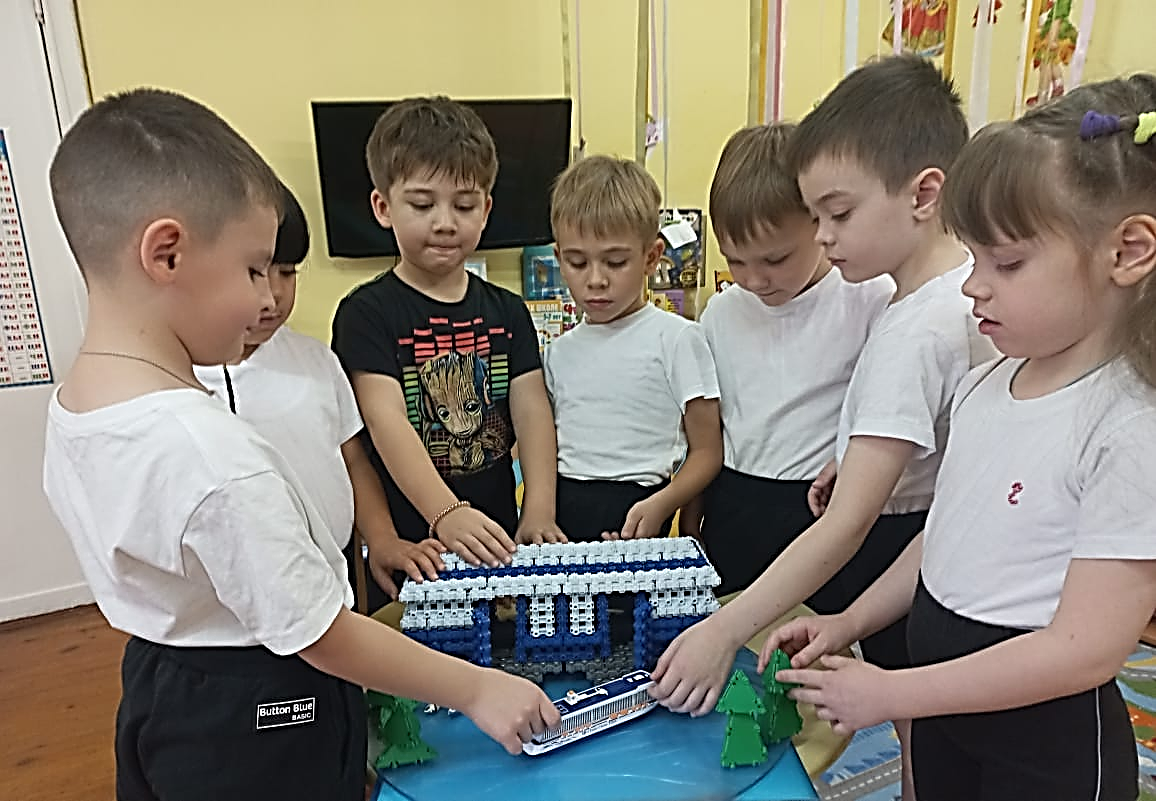 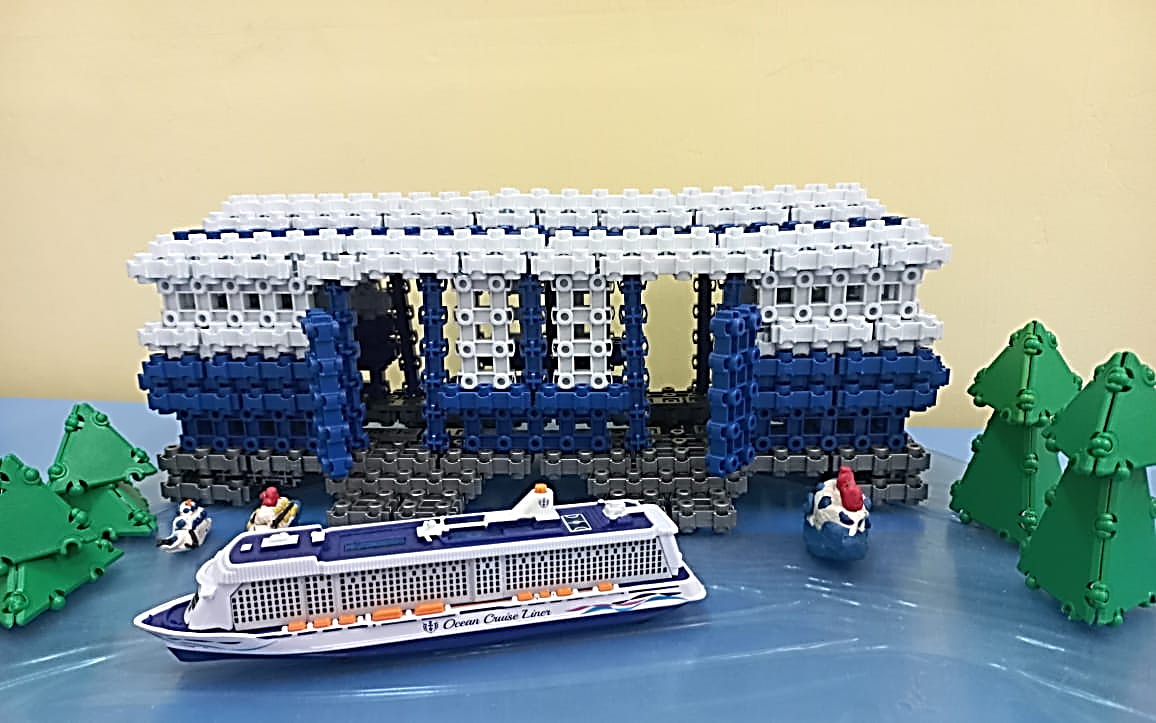 Дети подготовительной группы № 7 «ФАНТАЗЕРЫ» 
и  воспитатель Магамурова  Раида Гильфановна
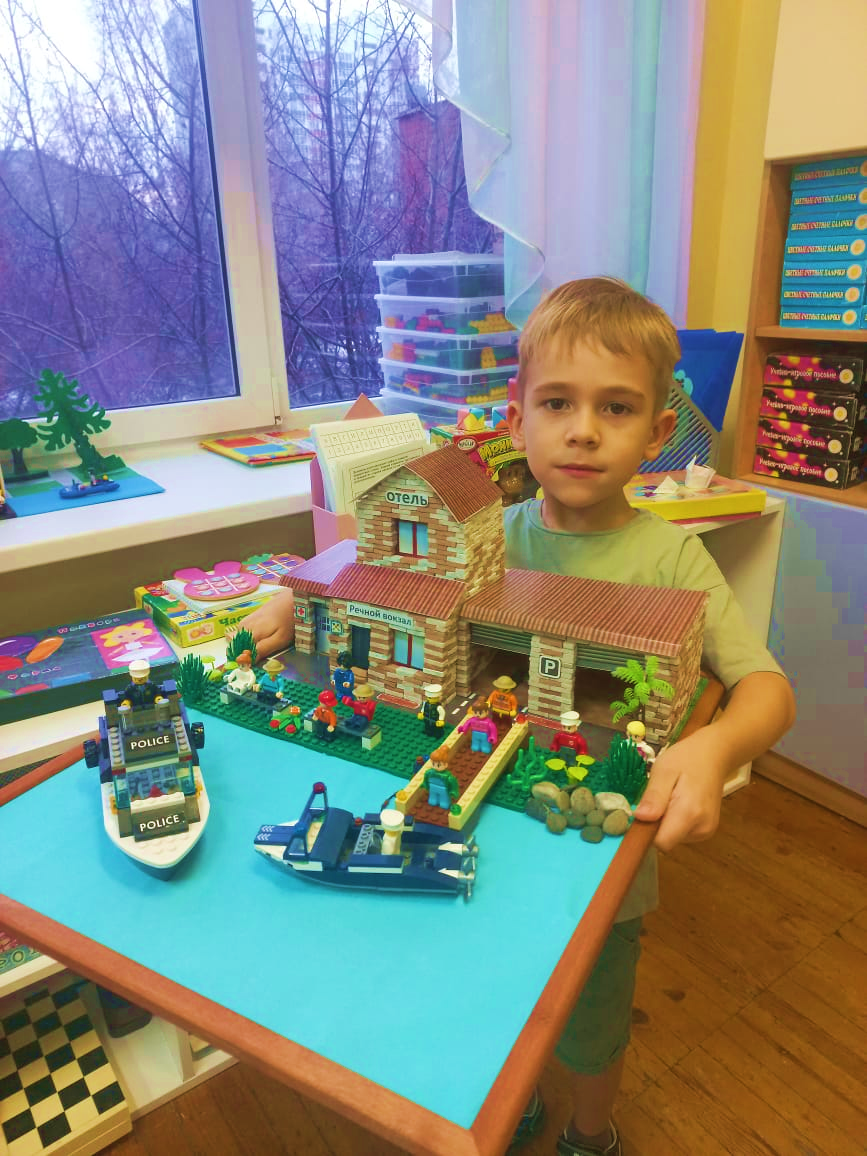 ИЛЬЯ  КОСОВСКИЙ
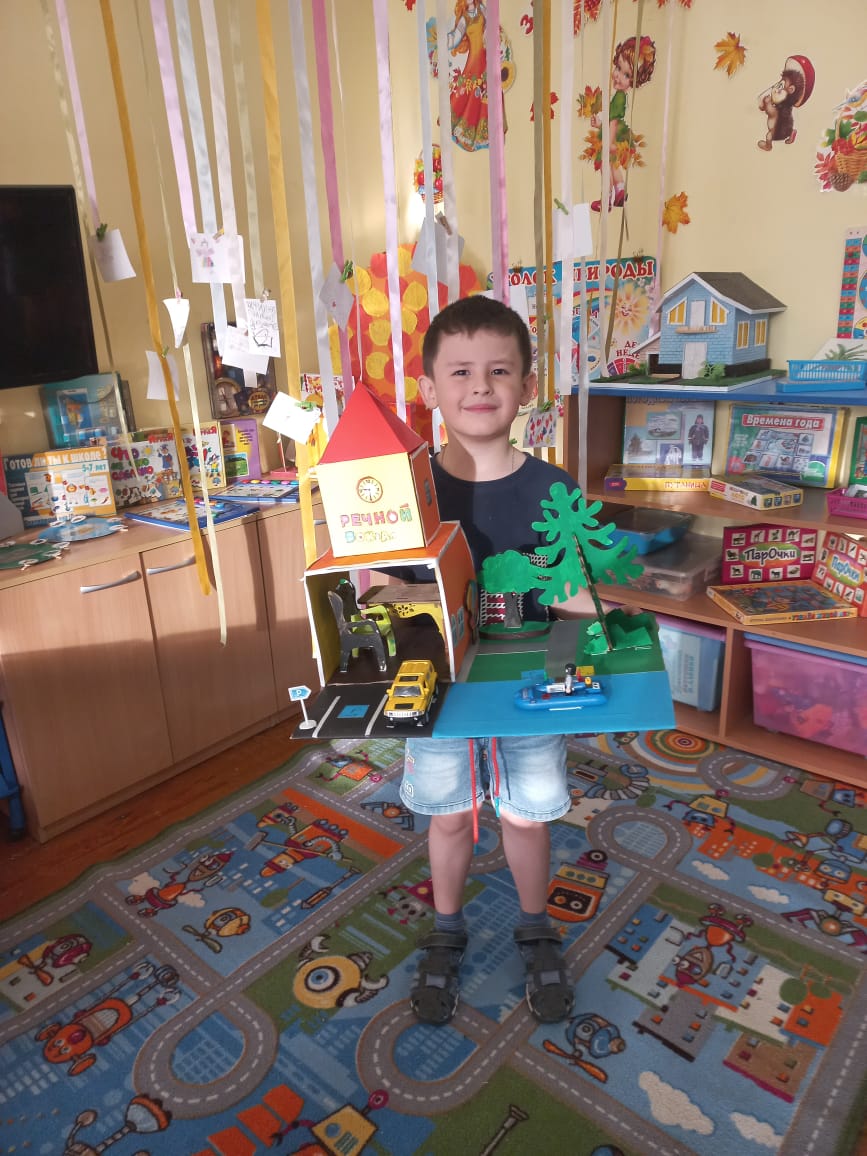 АЛЕКСАНДР  ПОДУЗОВ
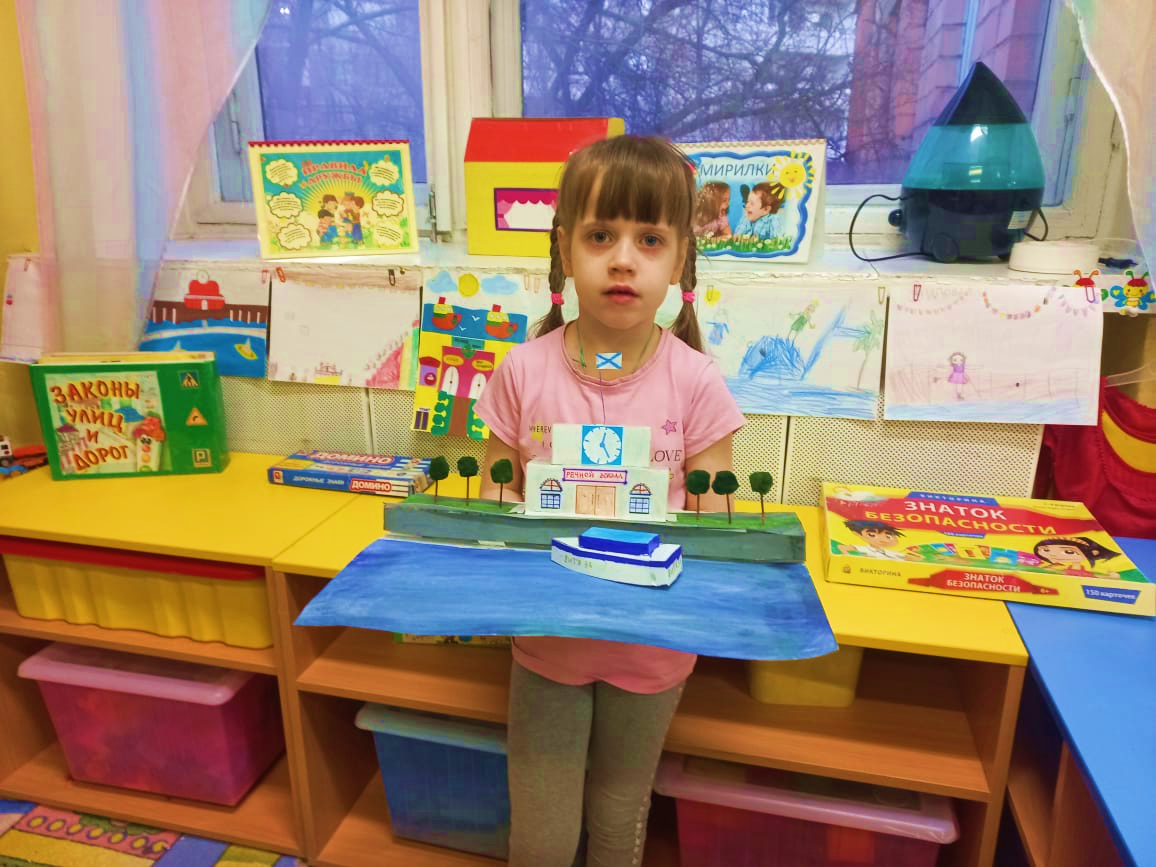 АЛЕКСАНДРА  БЕЛОУСОВА
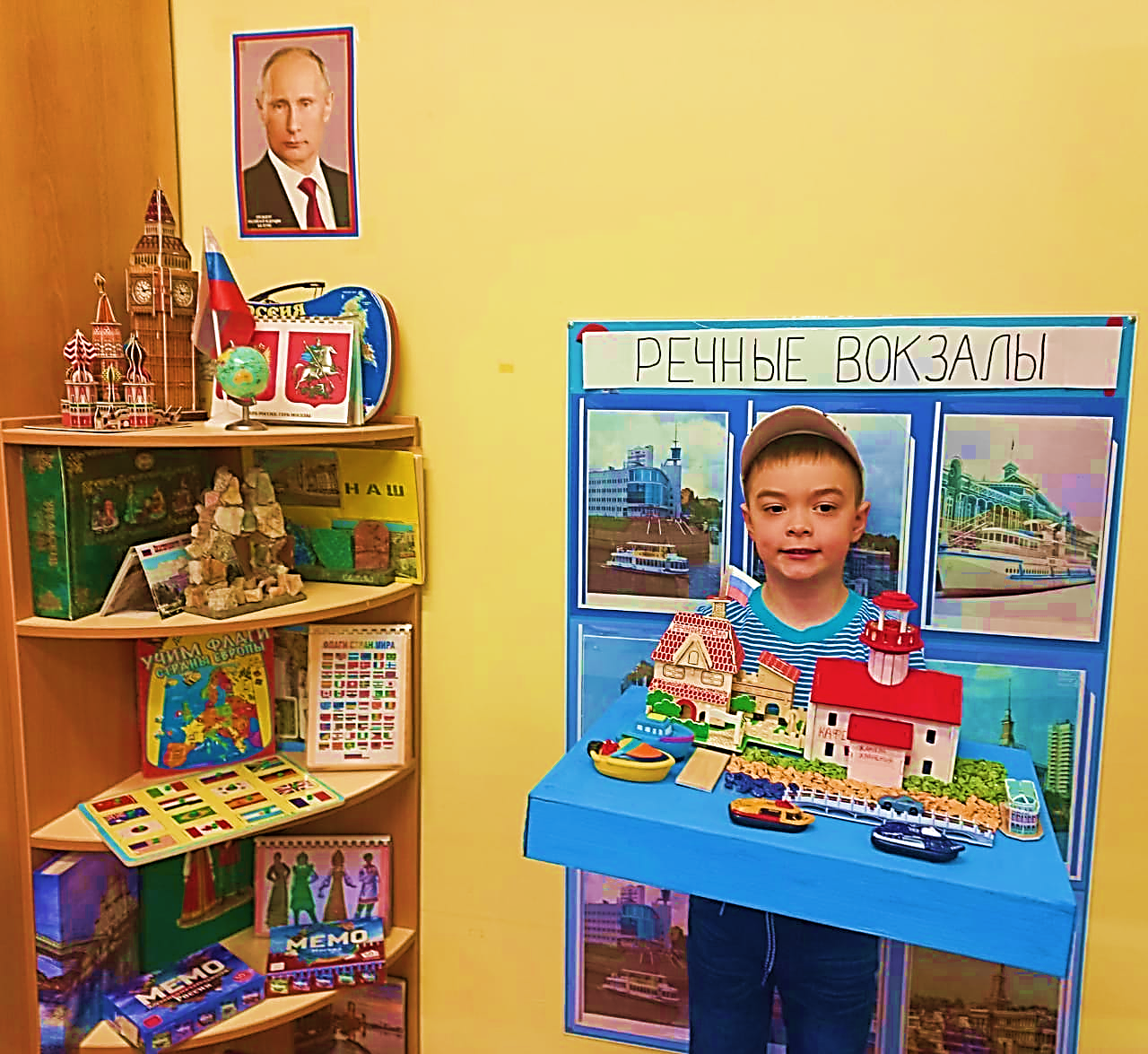 АРТЕМИЙ  ТОКМАНЦЕВ
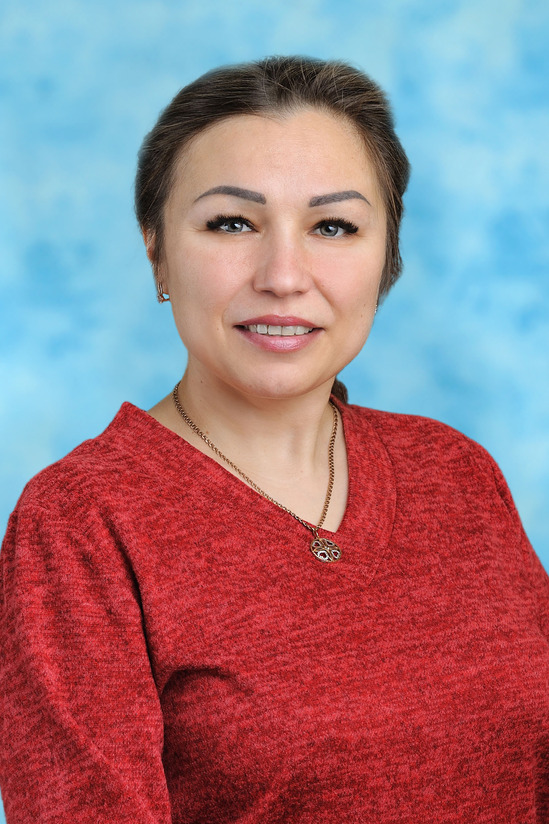 МАГАМУРОВА  РАИДА  ГИЛЬФАНОВНАВОСПИТАТЕЛЬ (ВКК)
А  ЭТО  ВОКЗАЛ  НАШЕЙ  МЕЧТЫ, КОТОРЫЙ  МЫ  ПОСТРОИЛИ  ВСЕ  ВМЕСТЕ!
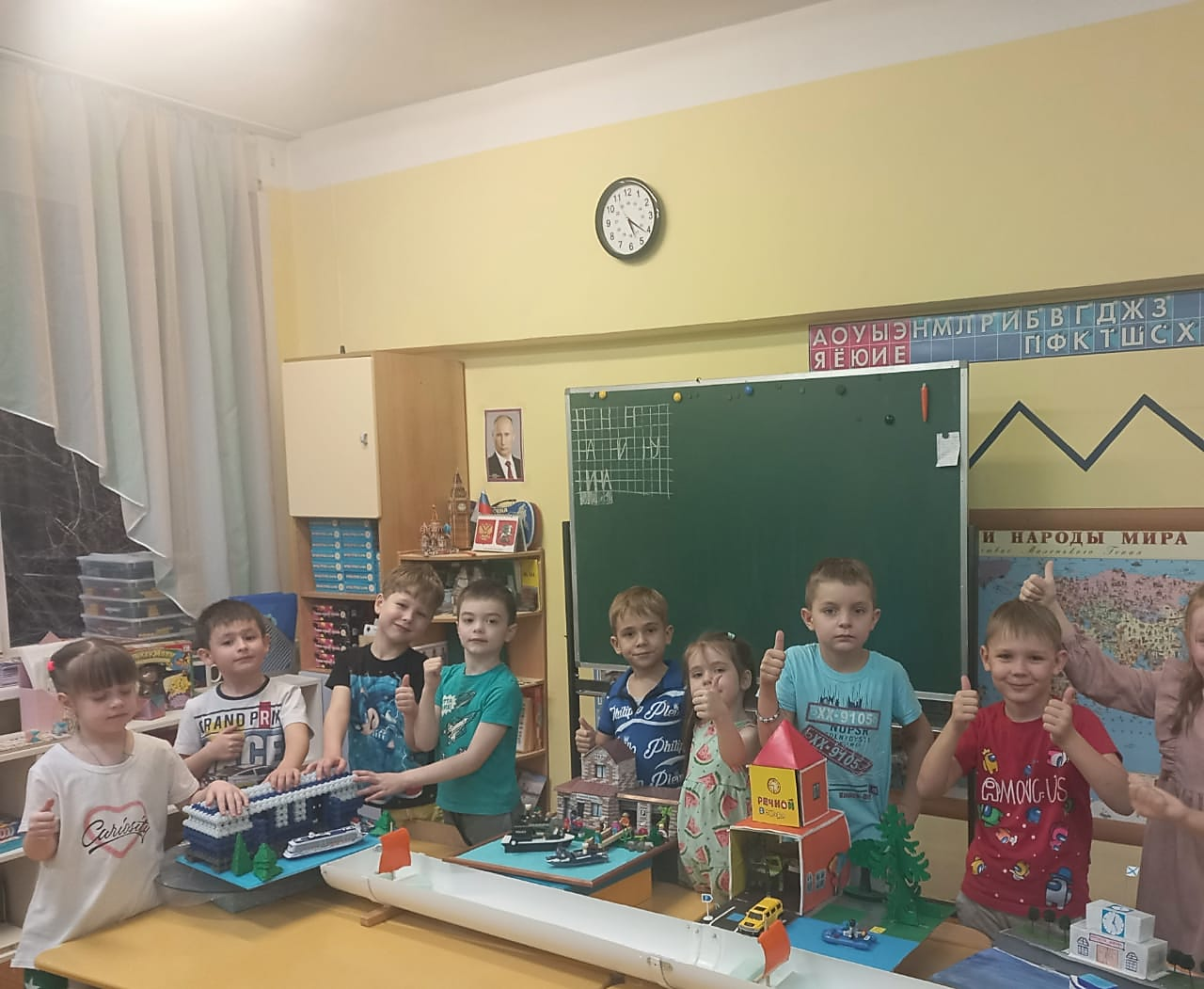 НАШ  МАКЕТ  «РЕЧНОЙ  ВОКЗАЛ  МЕЧТЫ»
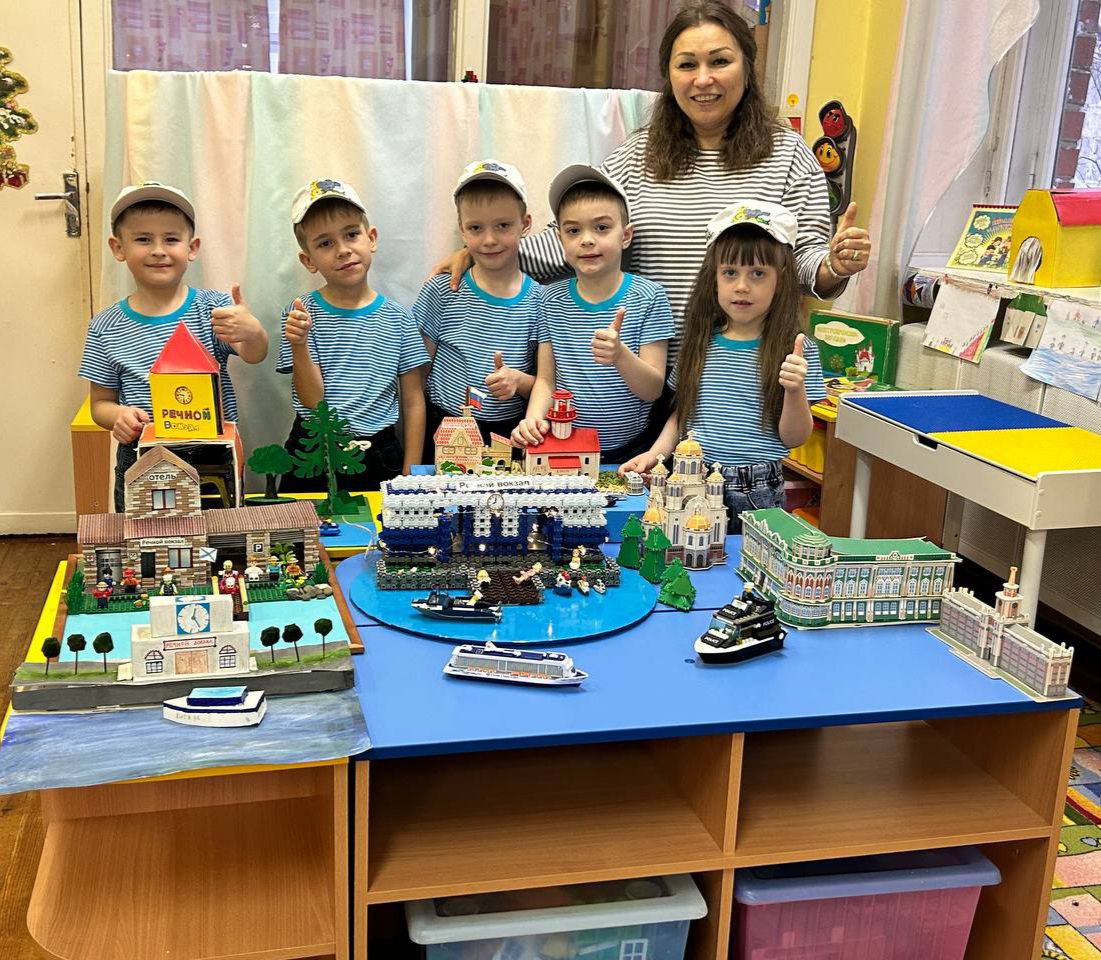